Sounds All Around
Text Talk Week 1, Day 4
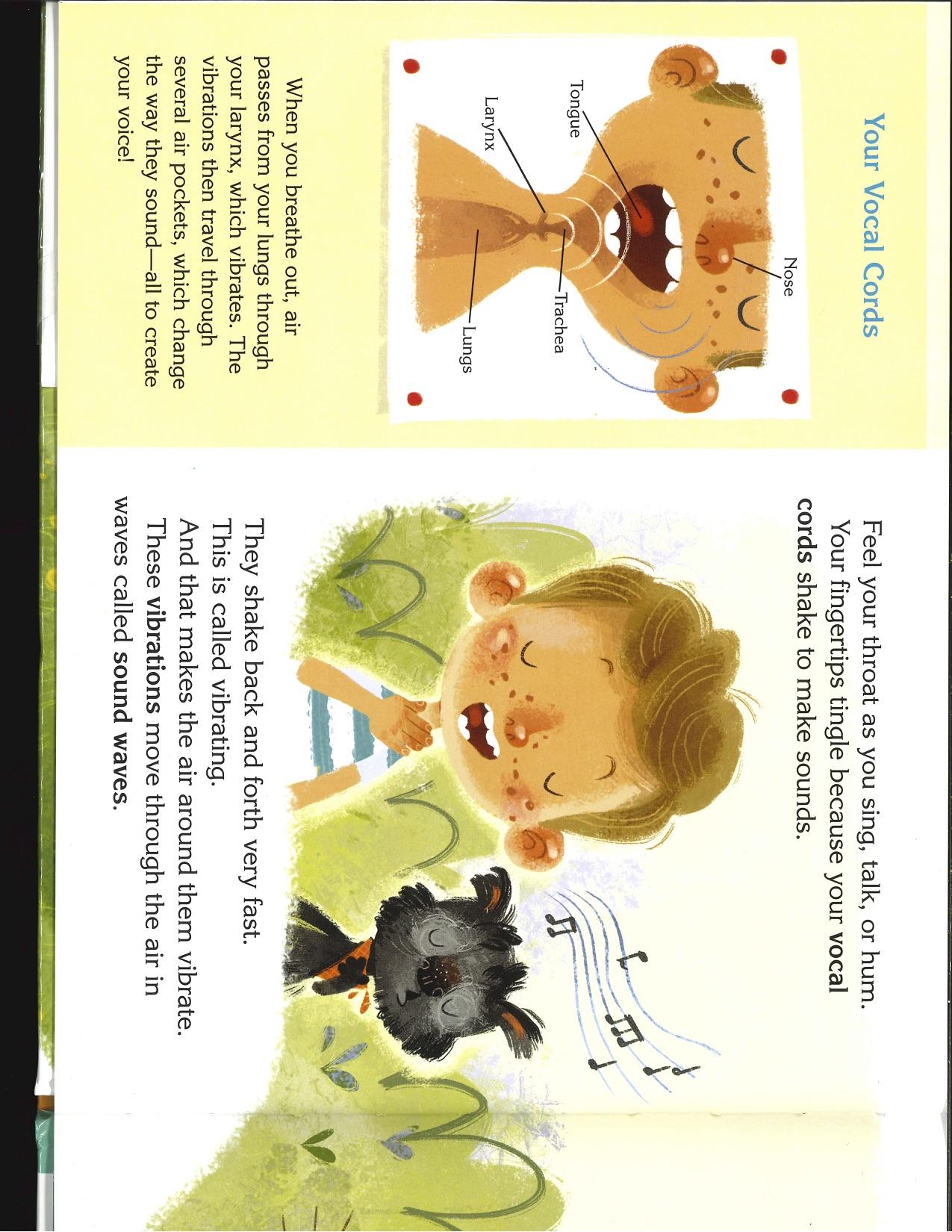 Slide 1
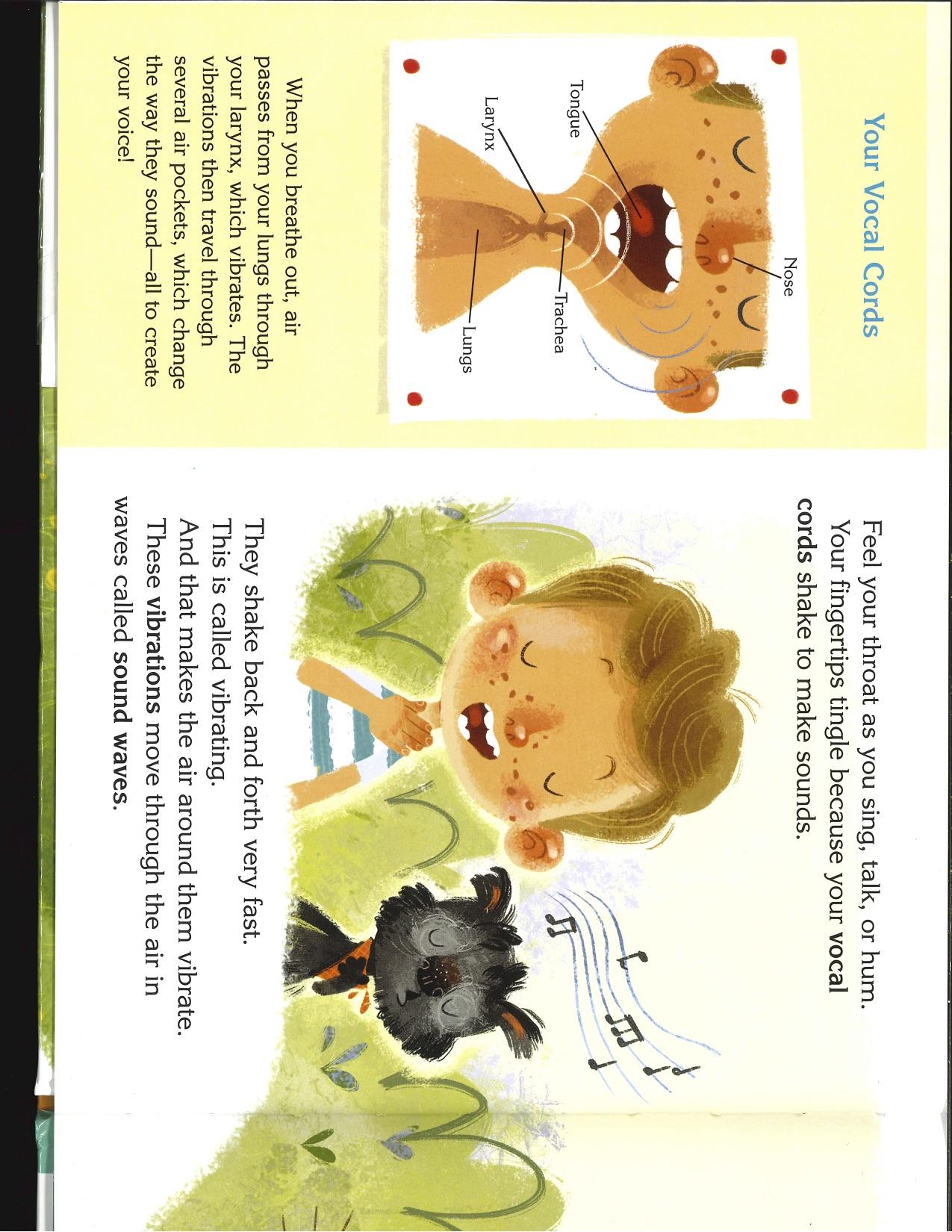 [Speaker Notes: What does this diagram show? Turn and talk with a partner. Although the heading is “Your Vocal Cords,” this diagram actually
shows all the parts of the body involved in producing sound with our
voices.
As I read the text, refer to the diagram and move your finger to the
different parts of your body that produce sound.
Click forward on the slide to show the text box. Read slowly, encouraging
children to first find their lungs, then larynx. Invite children to make
different pitched sounds and feel their larynx move.
The author and illustrator did not include this information here: the
actual vocal cords are small, stretchy muscles inside of the larynx.
Since the term “vocal cords” is in bold, we know we can find it in the
glossary. Let’s see if there is any additional information about vocal
cords.]
Slide 2
vocal cords: the parts of our throat that vibrate when air passes over them, allowing us to make sounds when we talk and sing
[Speaker Notes: What questions do you have about how our voices produce, or
make, sound? What are you wondering or confused about?
Record these questions on the chart with children’s initials next to each
question.]
Slide 3
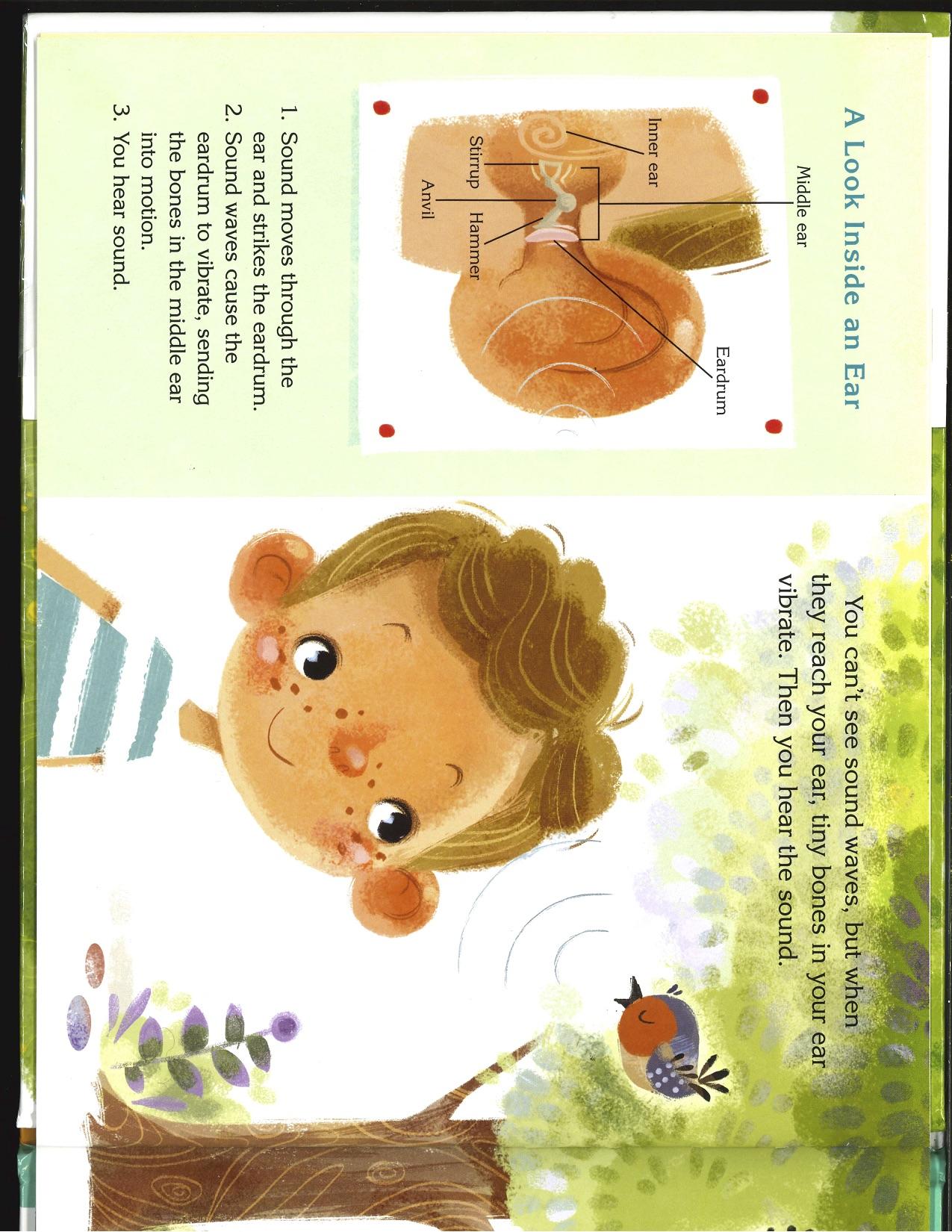 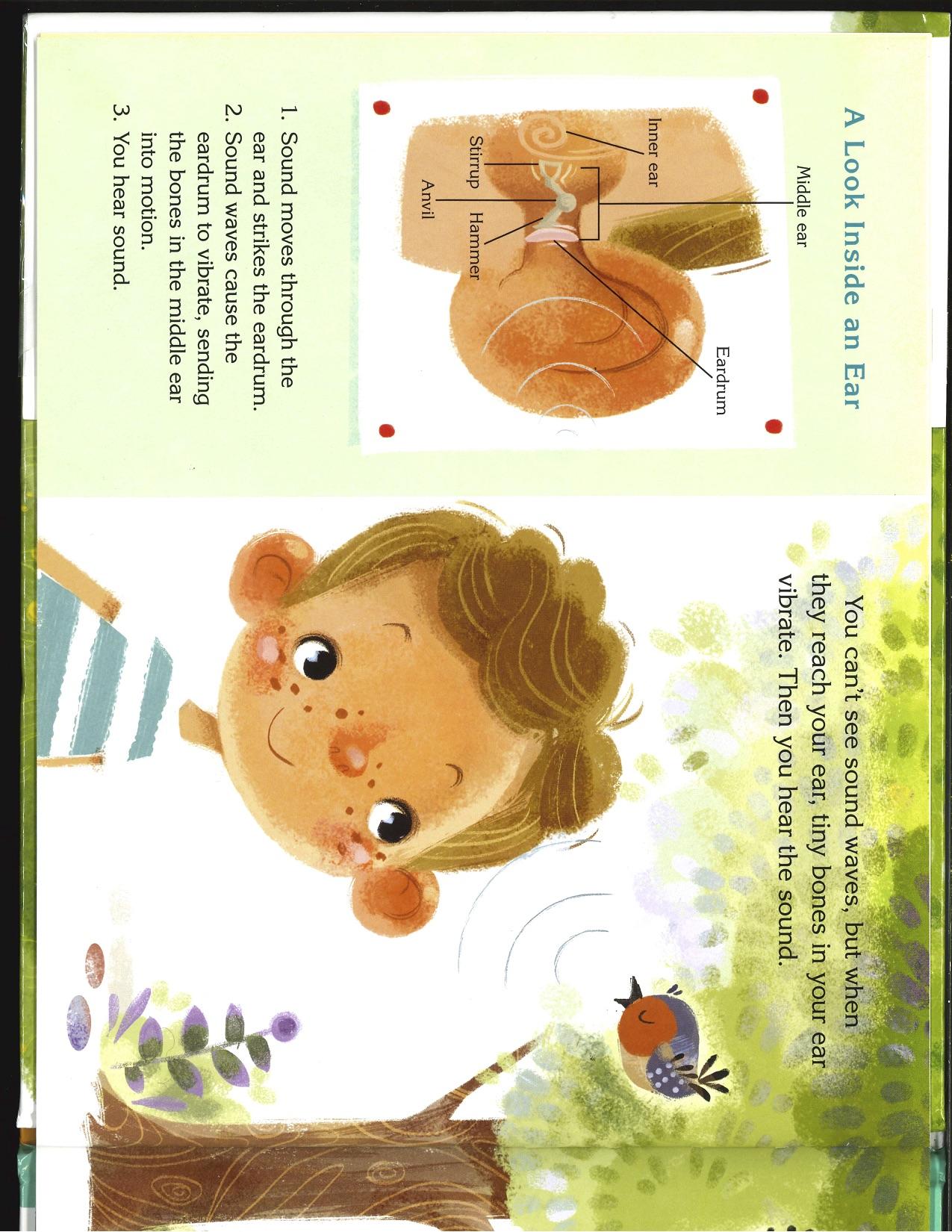 [Speaker Notes: What does this diagram show?
When someone talks or sings, their vocal cords produce sound. Our
ears receive those sounds.
As I read the text, refer to the diagram and imagine the path the
sound takes into your ear.
Please do not put your fingers inside your ears; these body
structures that allow us to hear are very delicate!
Click forward on the slide to show the text box. Read slowly.]
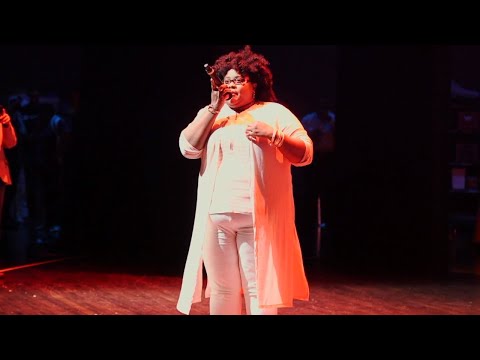 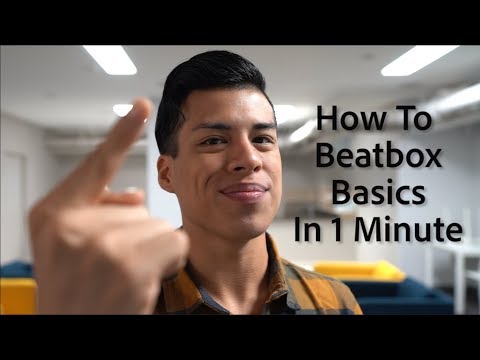 Beatboxing video 1
Beatboxing video 2